Grafik
Materi 10
Yunita Fauzia Achmad, S.Kom., M.Kom 

Fakultas Ilmu Komputer
Pencapaian
Mahasiswa dapat  konsep dari grafik 
Mahasiswa dapat membuat game sederhana
Pokok Pembahasan
Pengertian Grafik 
Grafik Library
Grafik Sederhana 
Animasi Grafik 
Dasar-dasar Game 
Soal Latihan
Pengertian Grafik
Dalam pemrogram C++ untuk membuat grafik kita harus mengenal GUI (Graphics User Interface). 
Windows merupakan aplikasi yang berjalan di atas GUI, jadi tampilan yang keluar pasti berbasis grafik. 
Untuk input/output berbasis grafik windows mempunyai kumpulan fungsi-fungsi di dalam Windows API (Application Program Interface) yang sering juga disebut GDI (Graphics Device Interface).
Pengertian Grafik
Apa keistimewaan GDI merupakan Pemrogram yang berkecimpung dalam dunia grafik 
Dengan menggunakan GDI seorang pemrogram dapat dengan mudah membuat aplikasi grafik tanpa mempedulikan kompatibilitas dengan card monitor yang dipakai atau perangkat keras yang lain. 
Selain itu GDI bersifat device independent, artinya tidak tergantung peralatan fisik yang digunakan.
Grafik Library
Pada pemrograman C++ mempunyai library yang disebut OpenGL.
Langkah – langkah membuat grafik
Pada saat membuat proyek baru harus kita arahkan ke library OpenGL
Setelah proyek diciptakan maka kita langsung mempunyai main() program yang apabila dijalankan (run) langsung ada hasilnya.
Selanjutnya tugas pemrogram tinggal memodifikasi bagianbagian tertentu disesuaikan dengan rancangan program yang telah ditetapkan
Langkah – langkah membuat grafik
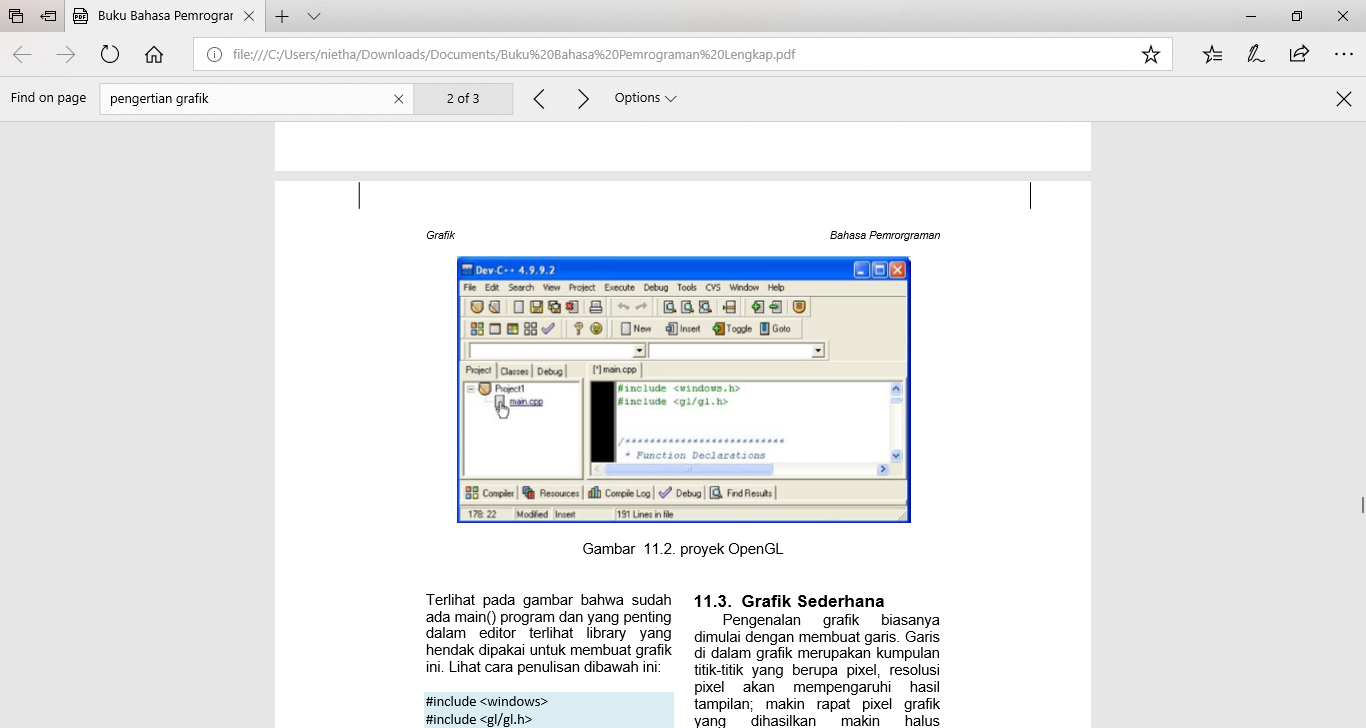 Untuk memulai pembuatan grafik, dibutuhkan dua buah header yaitu :
#include <windows> 
#include <gl/gl.h>
Grafik Sederhana
Pengenalan grafik biasanya dimulai dengan membuat garis.
Garis di dalam grafik merupakan kumpulan titik-titik yang terdiri dari : pixel, resolusi pixel 
makin rapat pixel grafik yang dihasilkan makin halus.
Perintah dalam OpenGL untuk membuat garis, meliputi dibawah ini
Grafik Sederhana
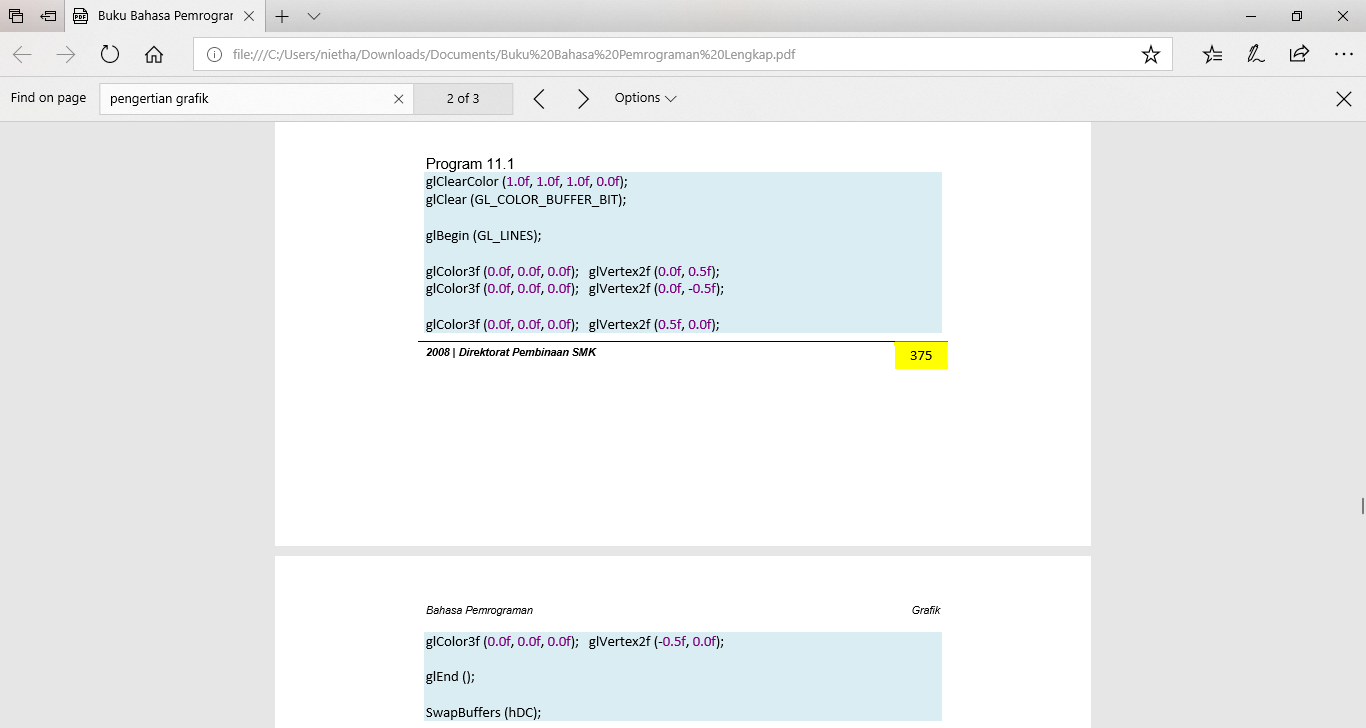 Output yang dihasilkan
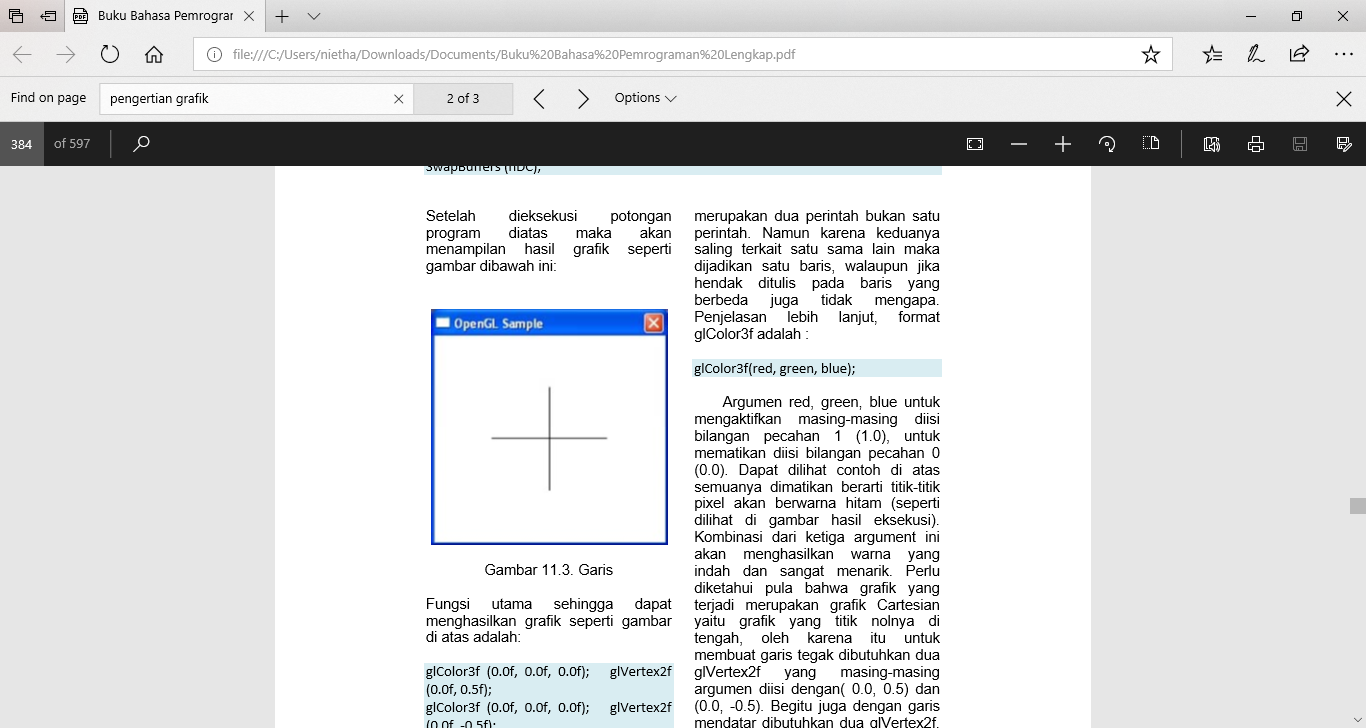 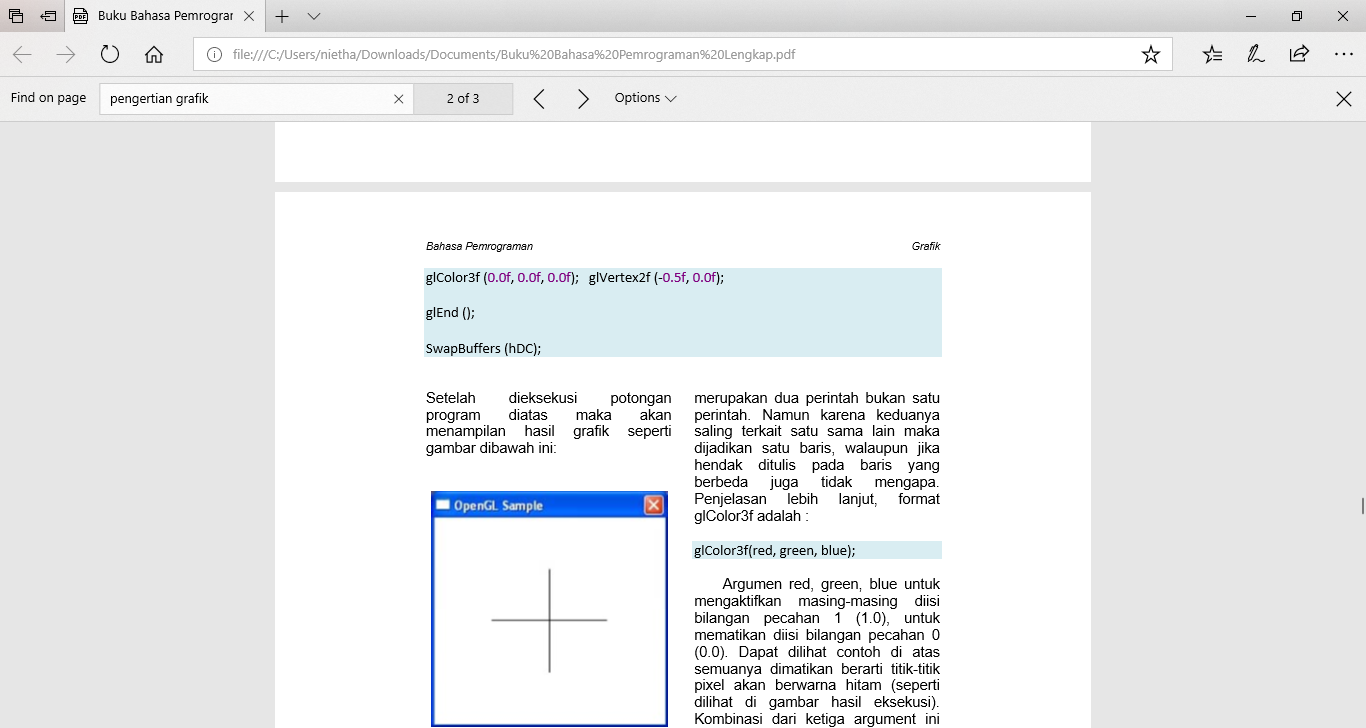 [Speaker Notes: bisa dipahami bahwa glColor3f(0.0f, 0.0f, 0.0f) merupakan perintah untuk member warna titik-titik dari pixel yang dihasilkan oleh glVertex2f(0.0f, 0.5f)]
Grafik sederhana
Selanjutnya harus ada glBegin() dan glEnd(), karena perintah itu merupakan awal dan akhir program grafik yang dijalankan.
Pada glBegin ada argumen GL_LINES, ini dimaksudkan untuk membuat garis. 
Sedangkan apabila hendak membuat bentuk yang lain maka perlu disesuaikan, 
contoh ada GL_TRIANGLES untuk segitiga, GL_QUADS untuk segi empat, atau GL_POLYGON untuk segi banyak
Grafik sederhana
Perintah glClearColor untuk mengatur warna latar belakang window, dengan format sebagai berikut : 
glClearColor(red, green, blue, alpha);
Contoh
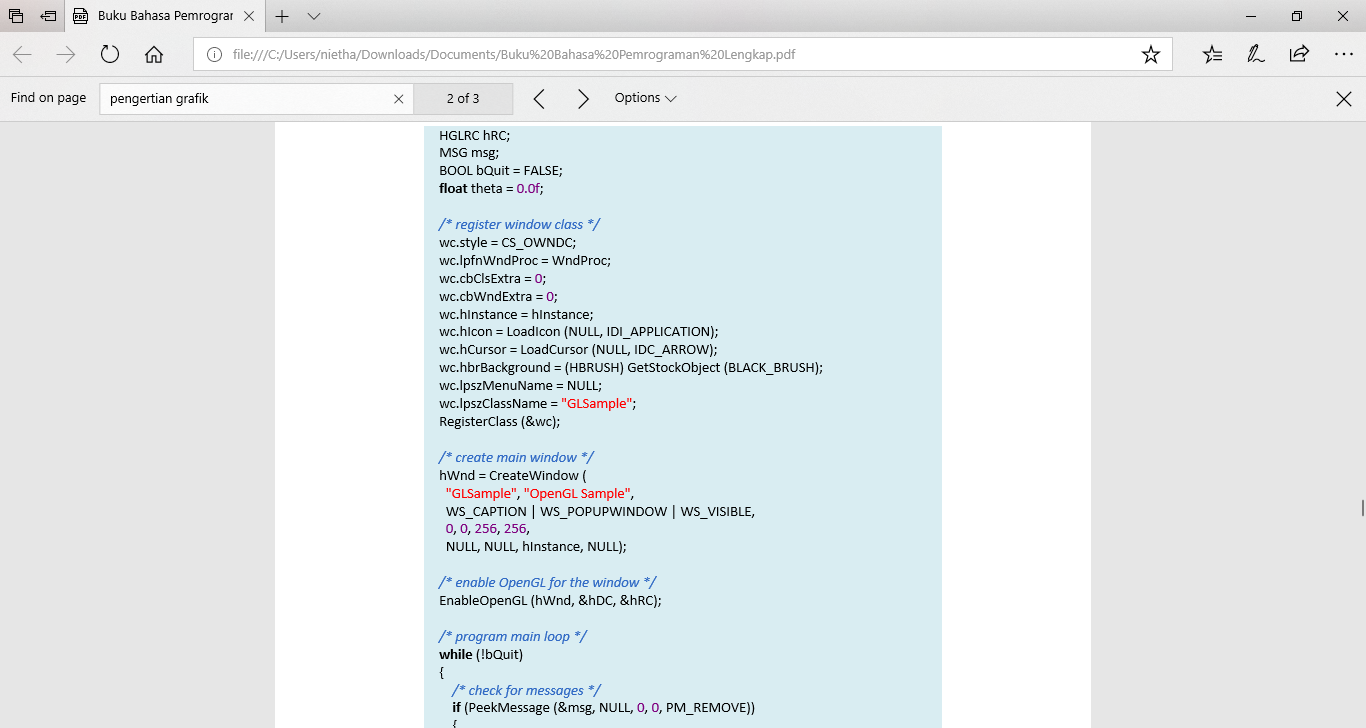 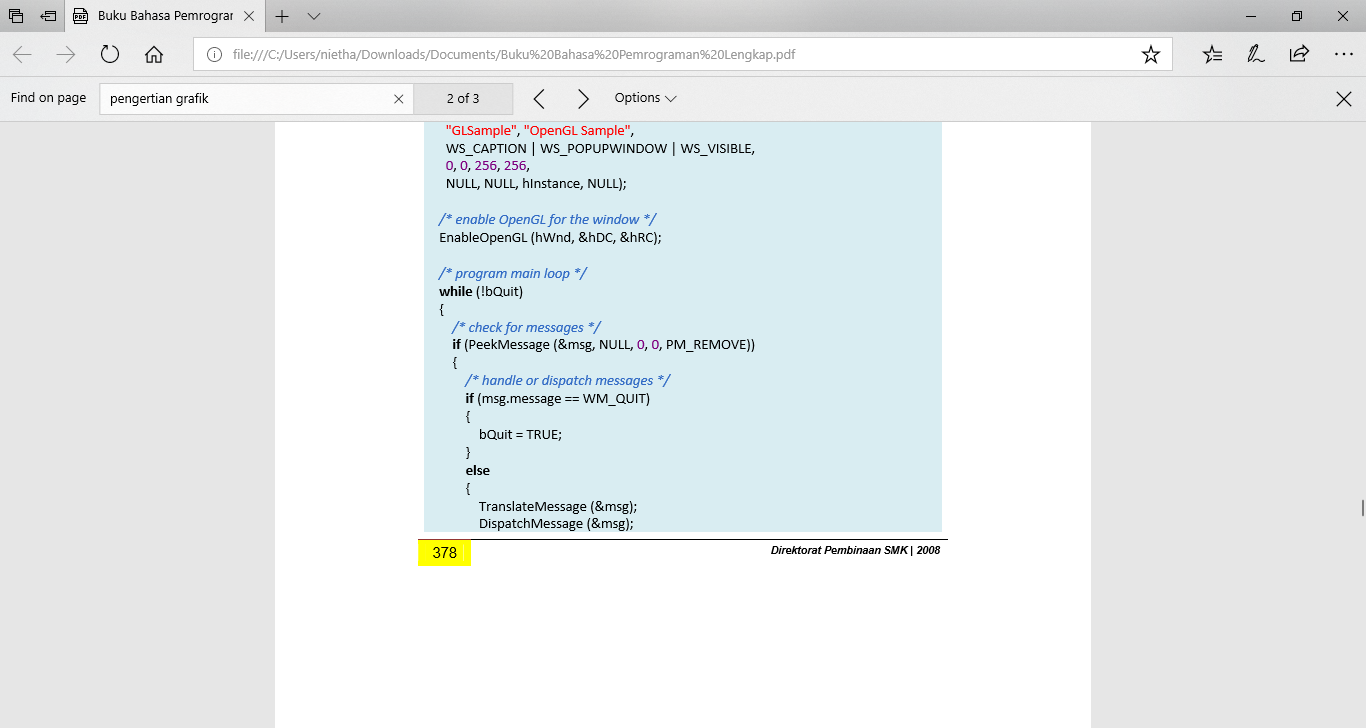 Contoh
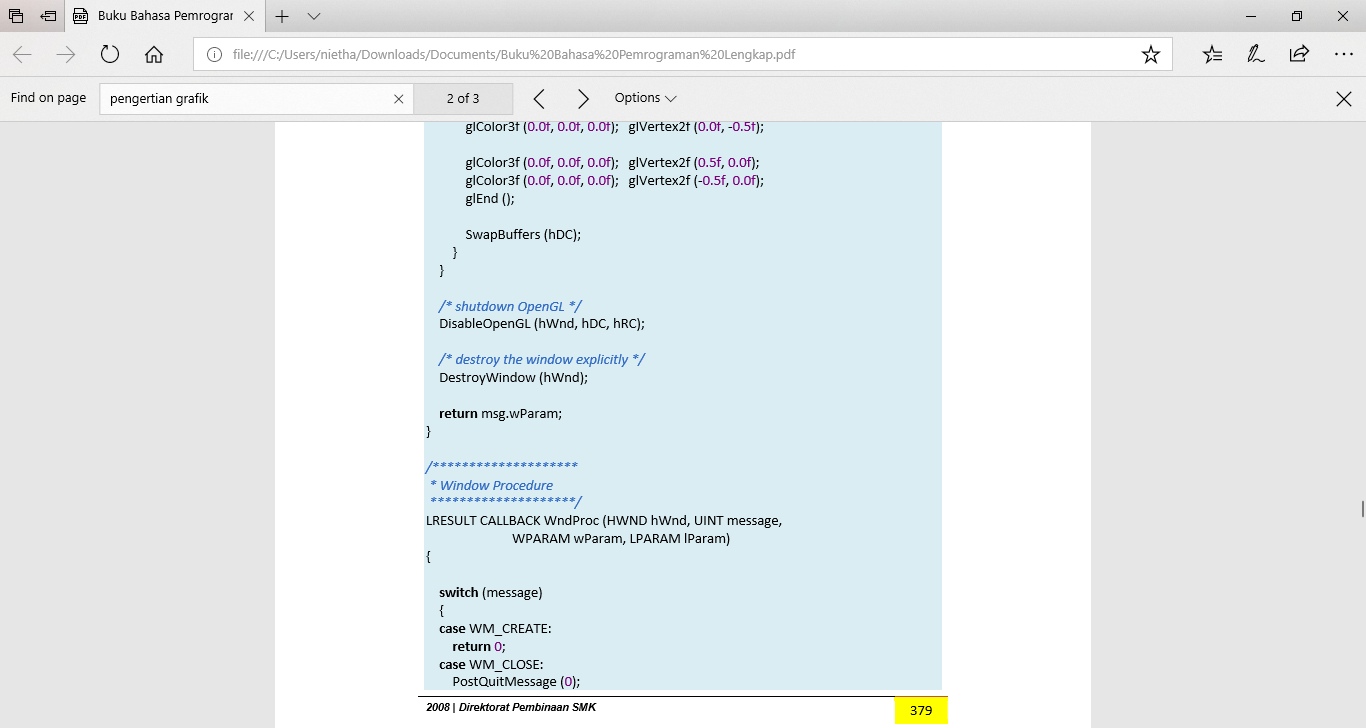 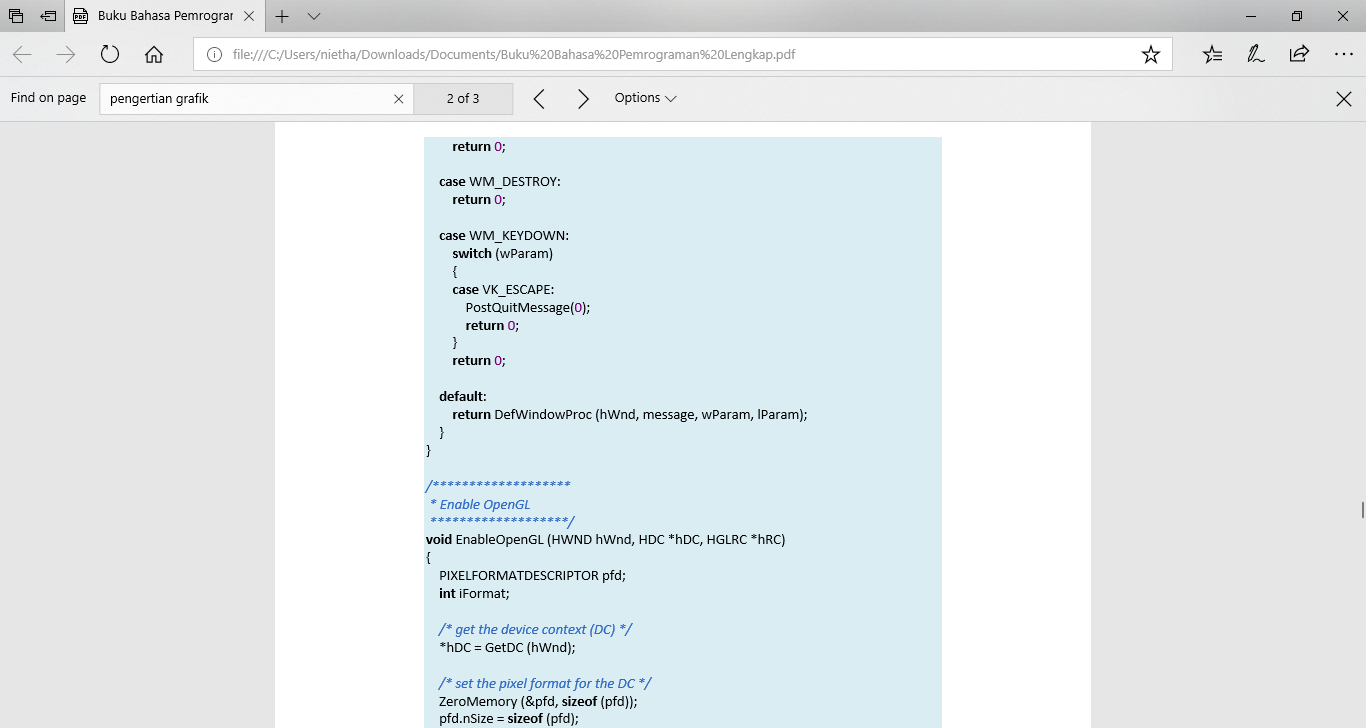 Contoh
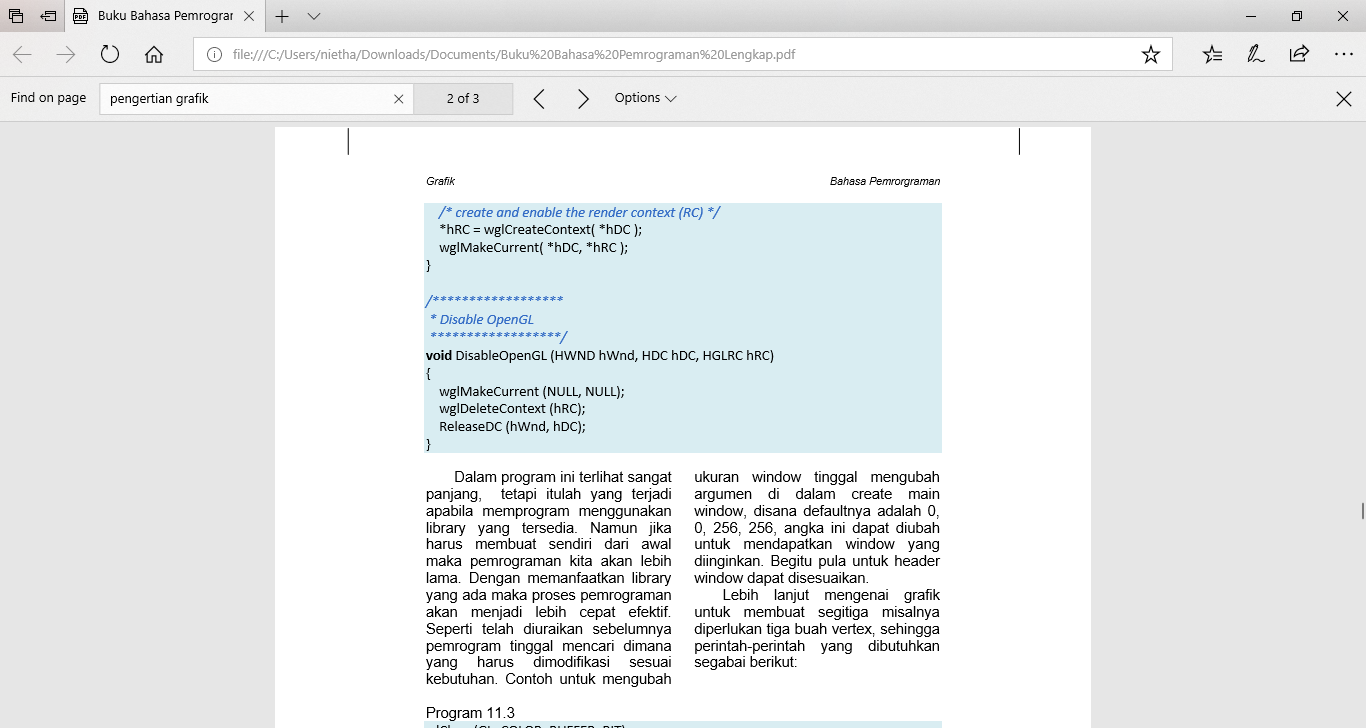 Animasi Grafik
Pembuatan animasi bentuk-bentuk dasar dalam OpenGL telah disediakan. 
Untuk dapat memanfaatkannya kita harus memahami perintah-perintah itu beserta arti argumen-argumen yang dipakainya.
Contoh
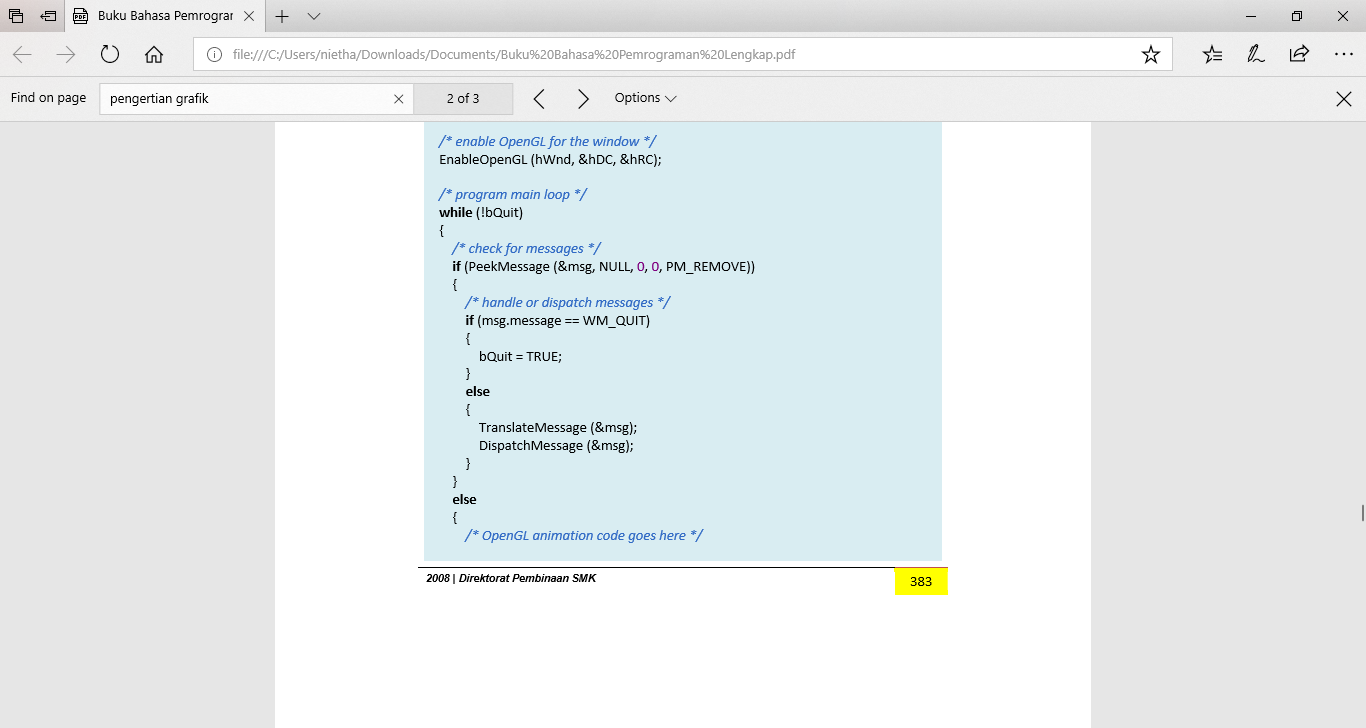 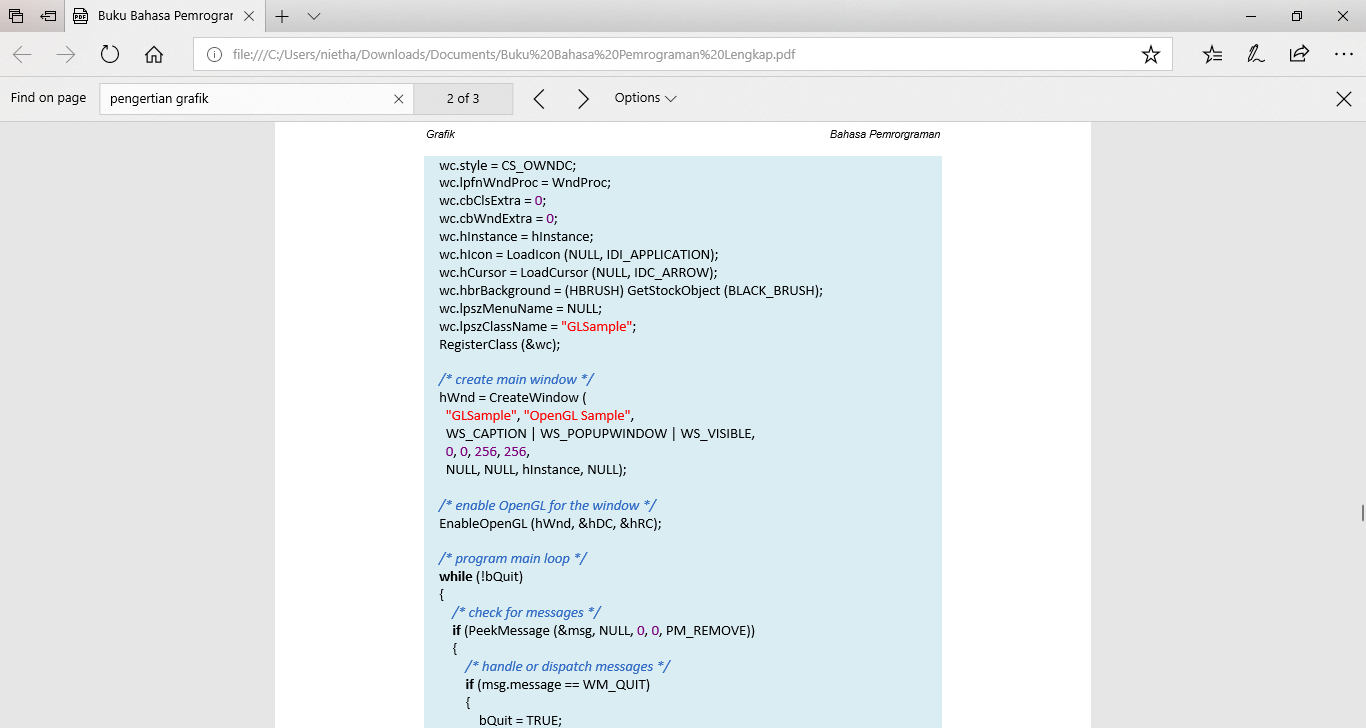 Contoh
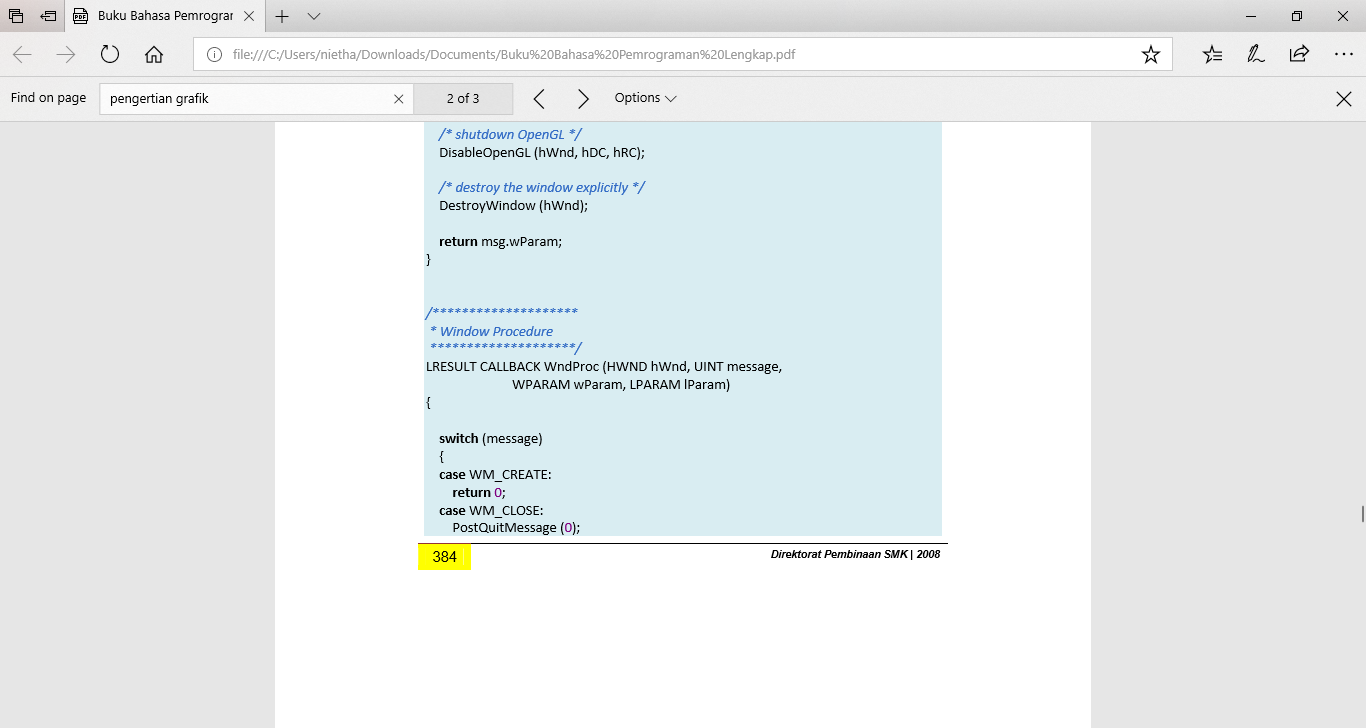 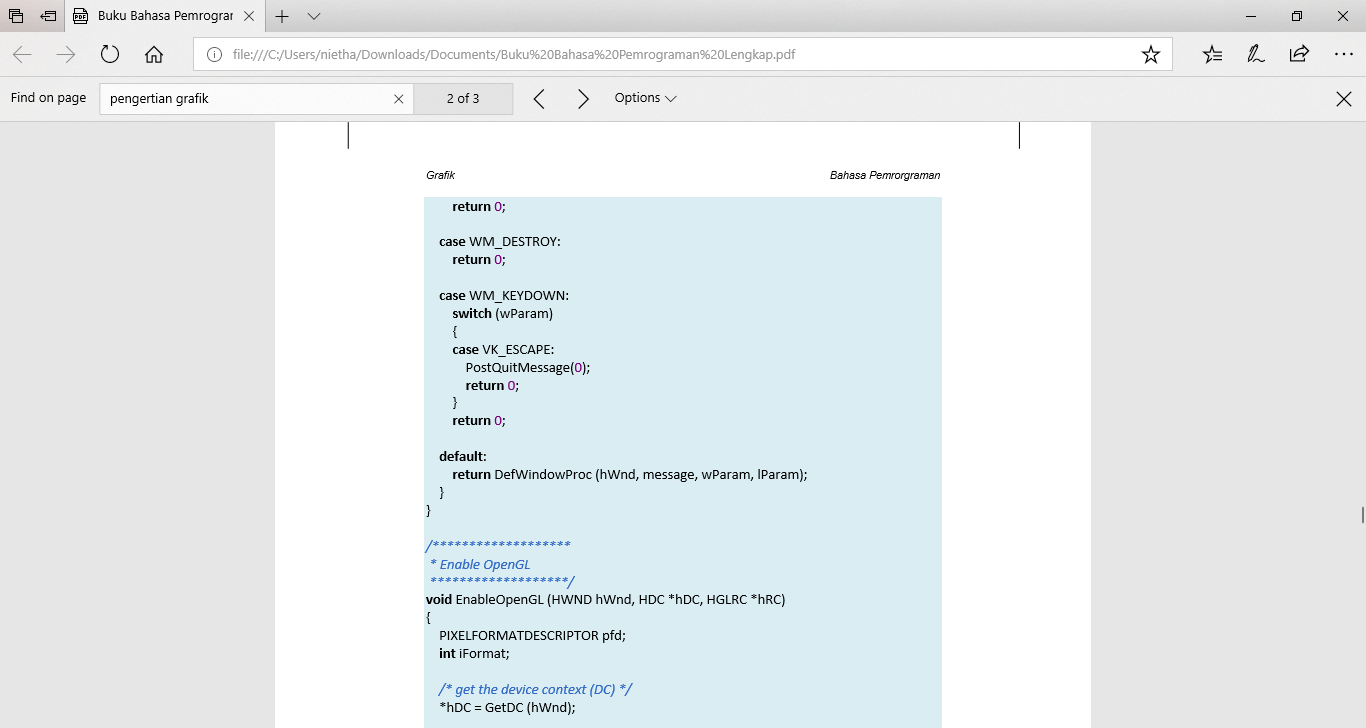 Contoh
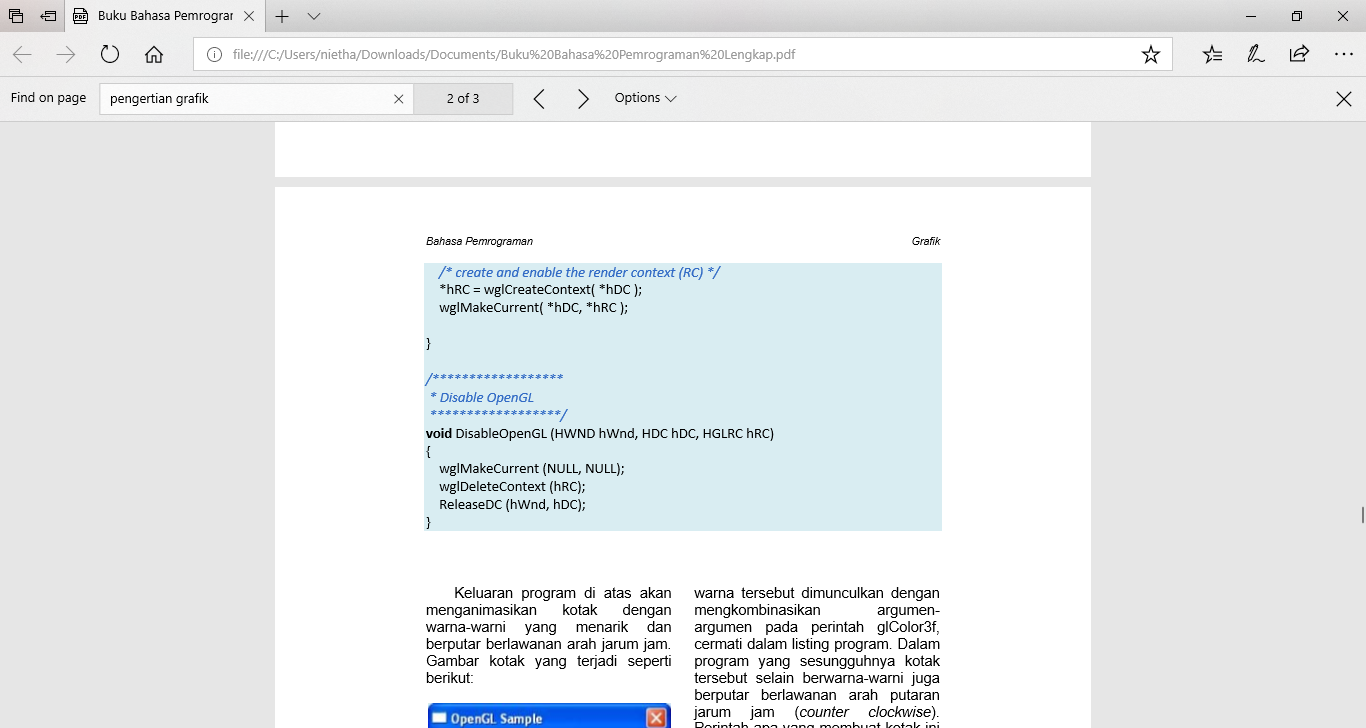 Contoh
Output yang dihasilkan
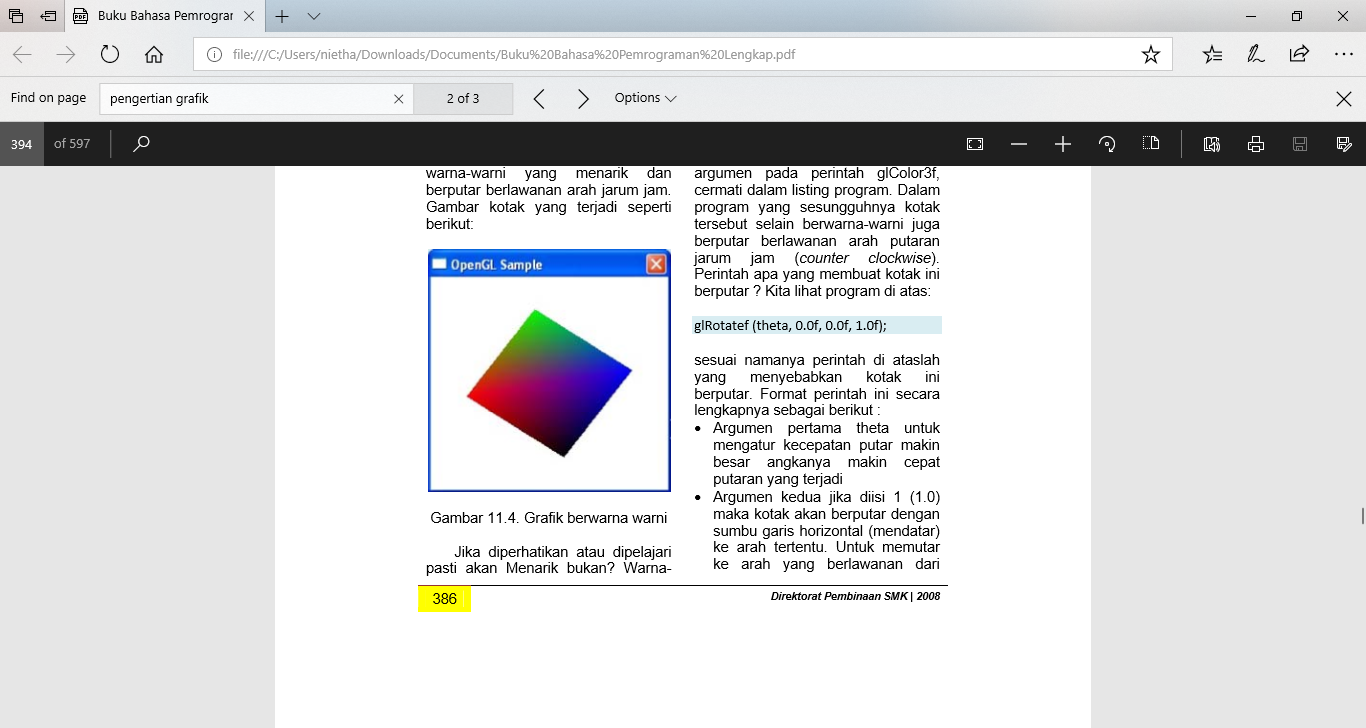 Animasi grafik
Untuk mengatur laju perputaran animasi yang terjadi bisa dengan memodifikasi theta, atau dengan perintah sleep(argumen).
Laju kecepatan putar tergantung pada nilai argumen pada sleep, makin besar angkanya makin lambat bukan makin cepat.
jika akan membuat segi enam maka terjadi perubahan
Contoh
Berikut ini perintah untuk menggerakkan obyek kekiri, kekanan, ke atas, maupun ke bawah.
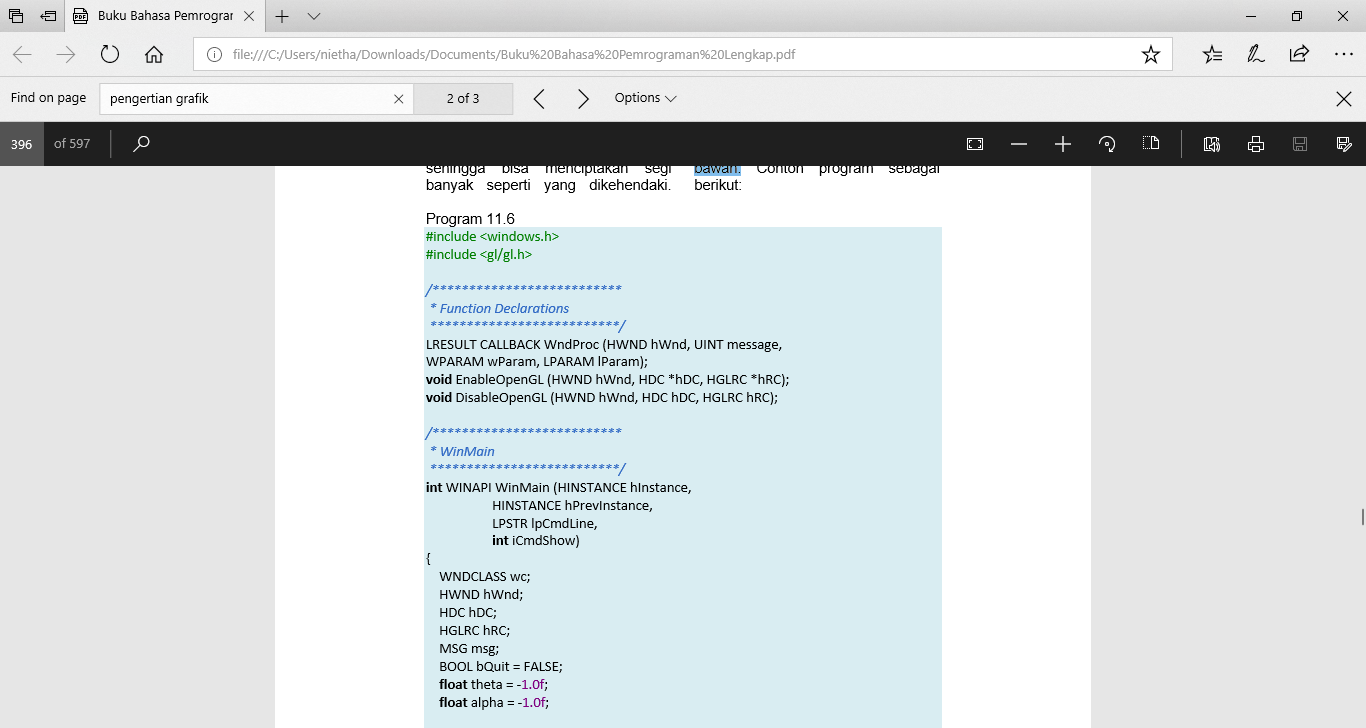 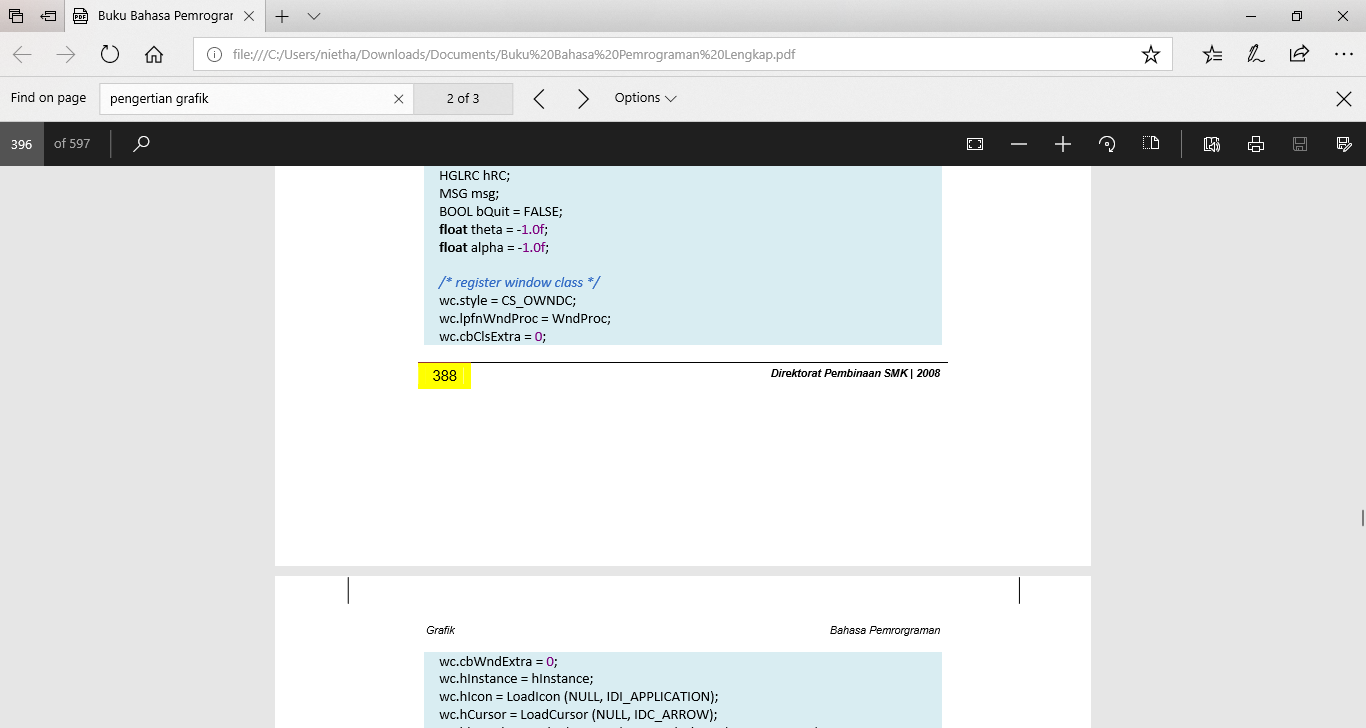 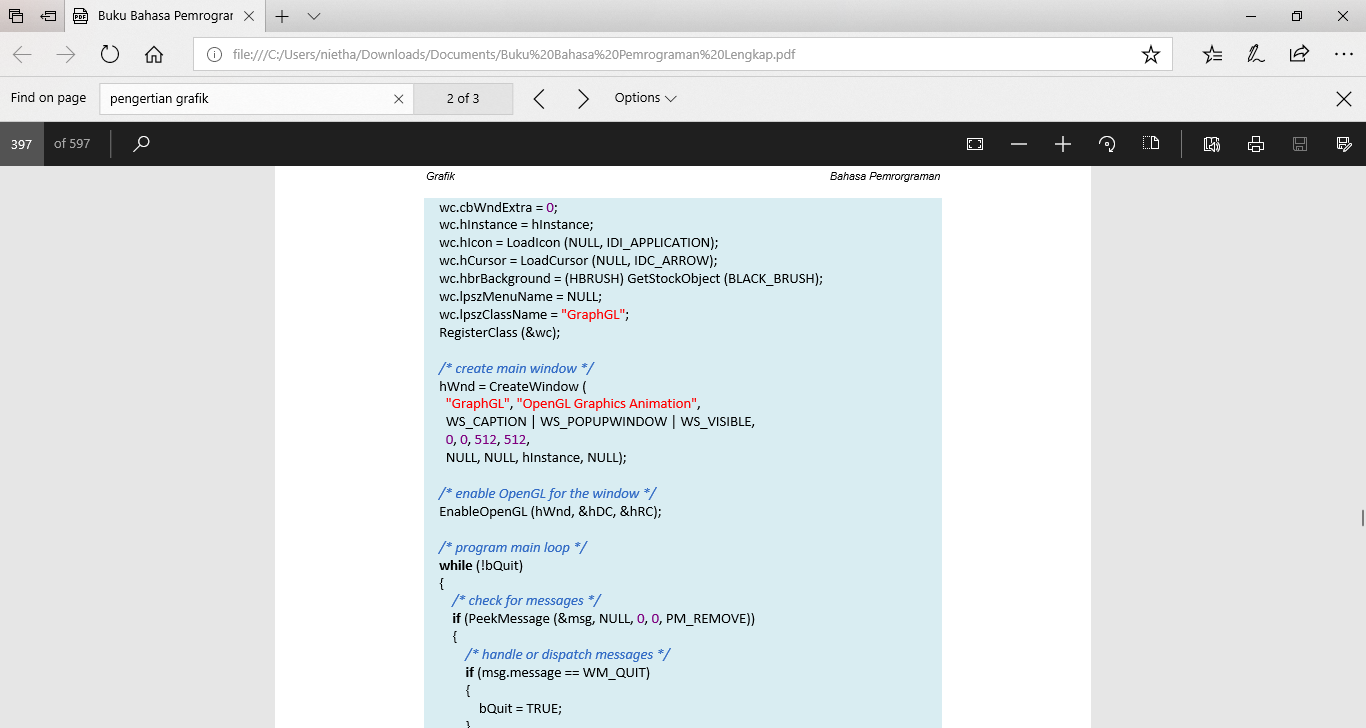 Berikut ini perintah untuk menggerakkan obyek kekiri, kekanan, ke atas, maupun ke bawah.
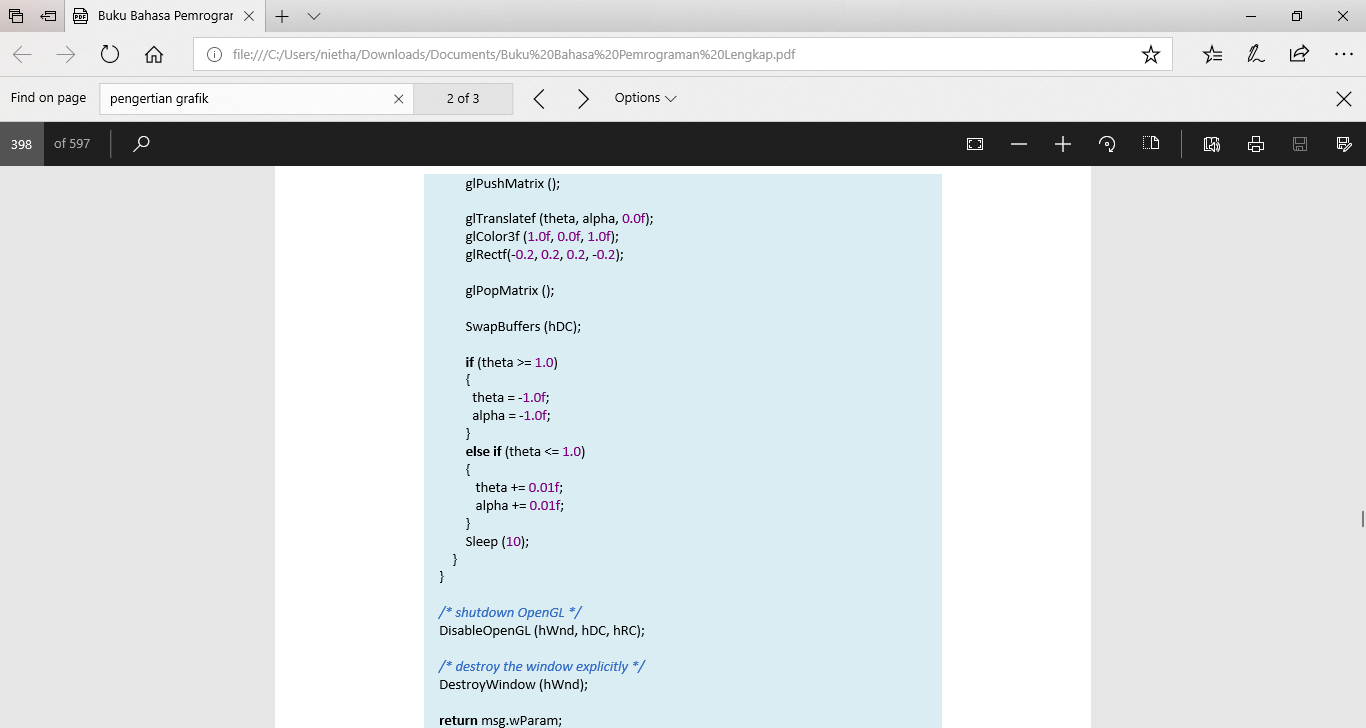 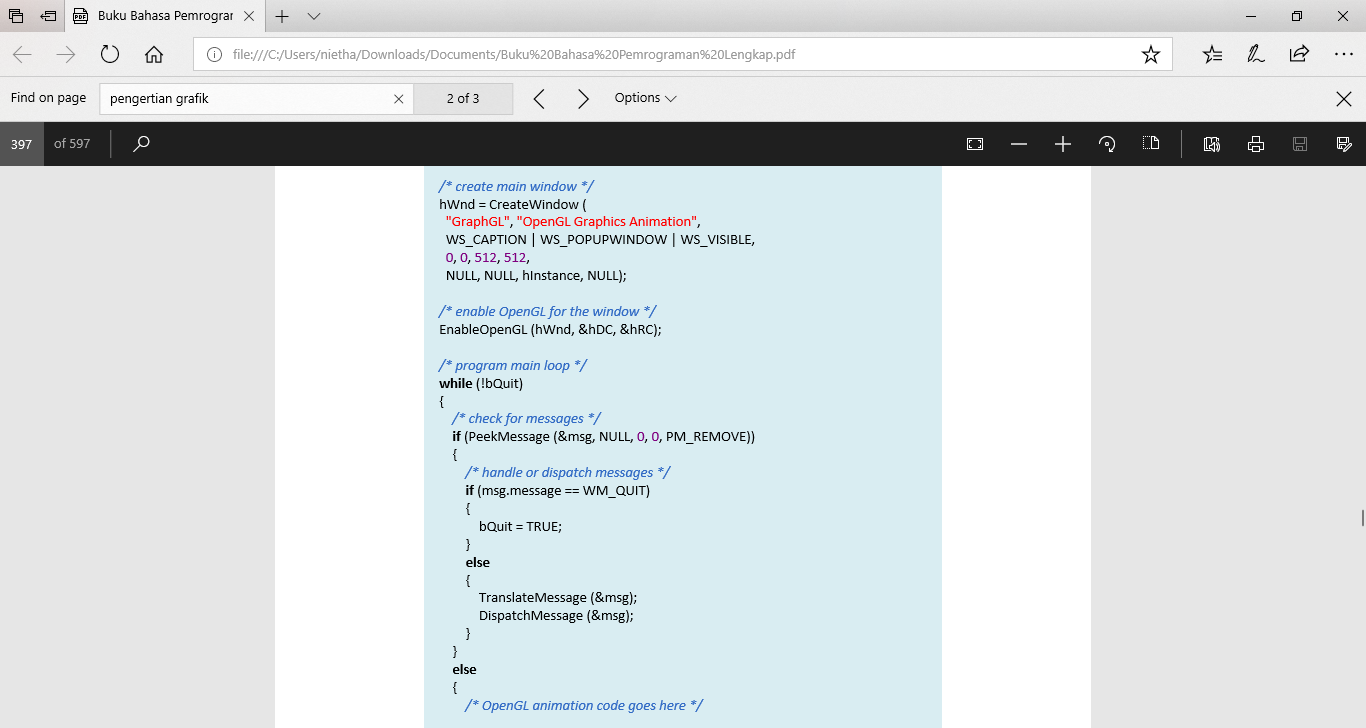 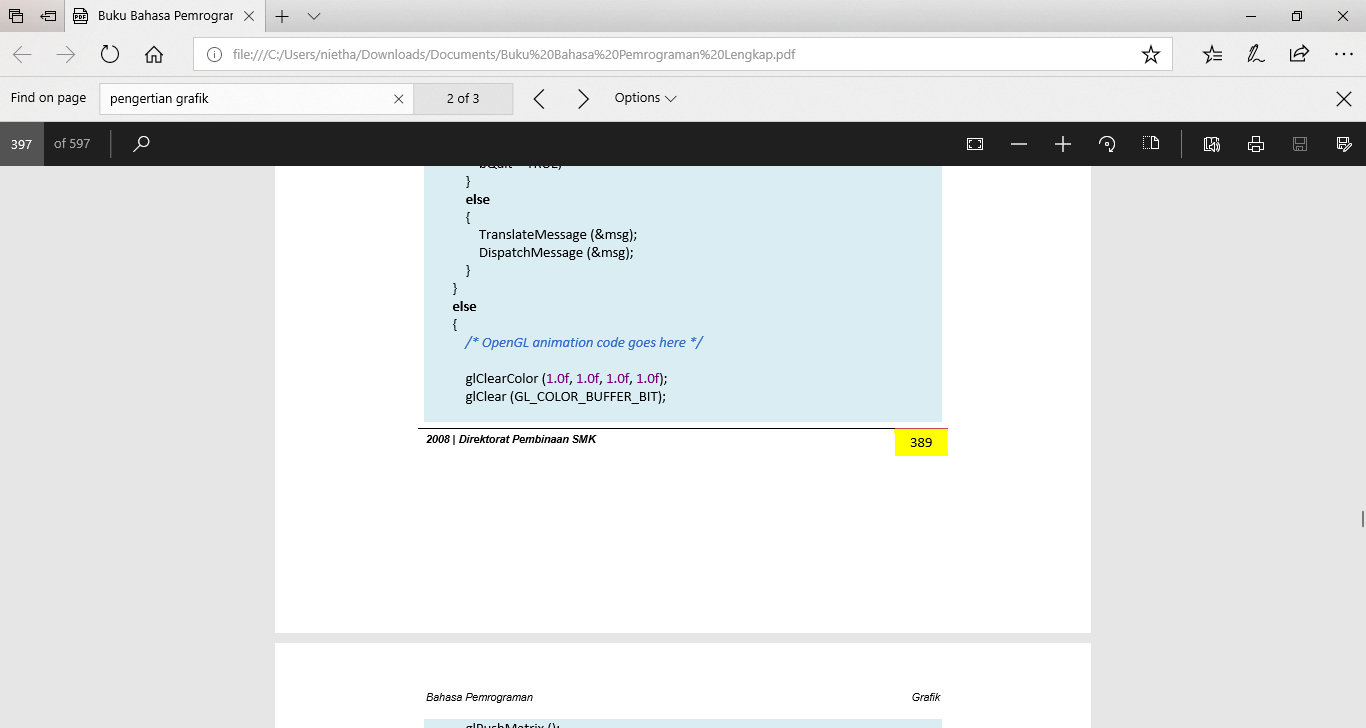 Berikut ini perintah untuk menggerakkan obyek kekiri, kekanan, ke atas, maupun ke bawah.
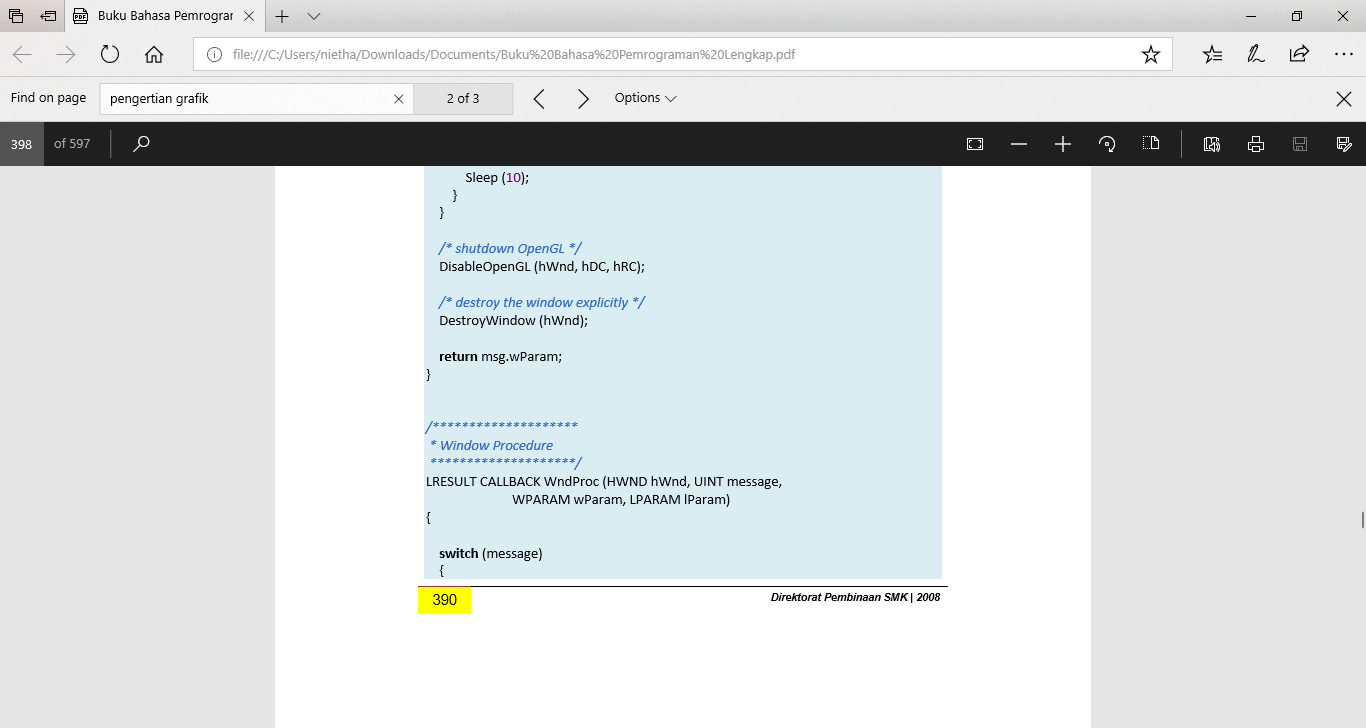 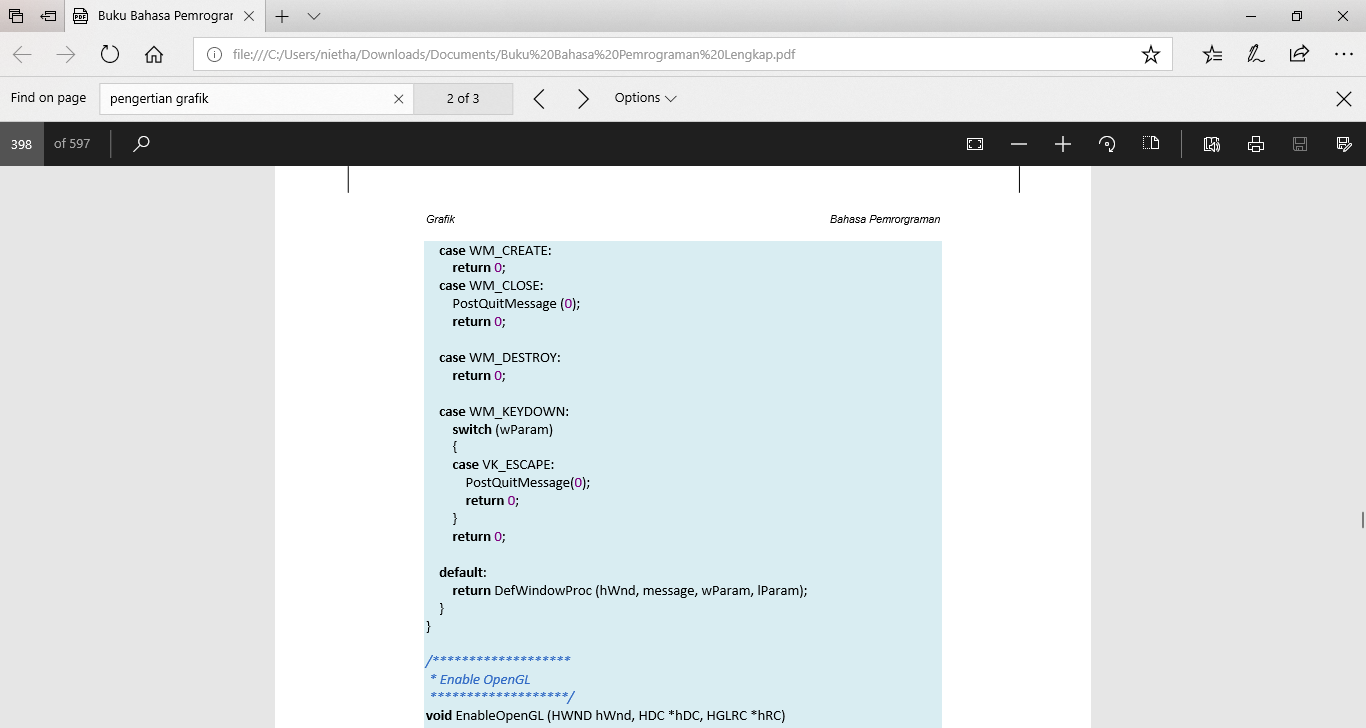 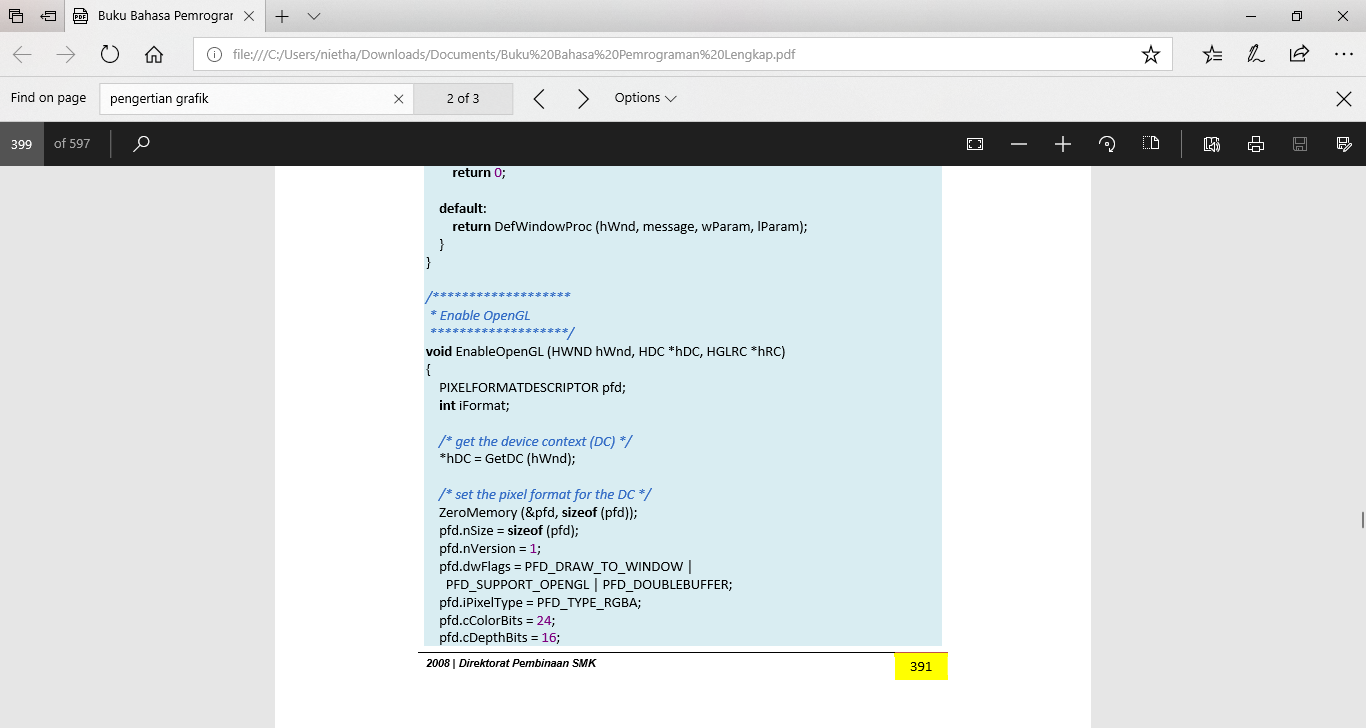 Berikut ini perintah untuk menggerakkan obyek kekiri, kekanan, ke atas, maupun ke bawah.
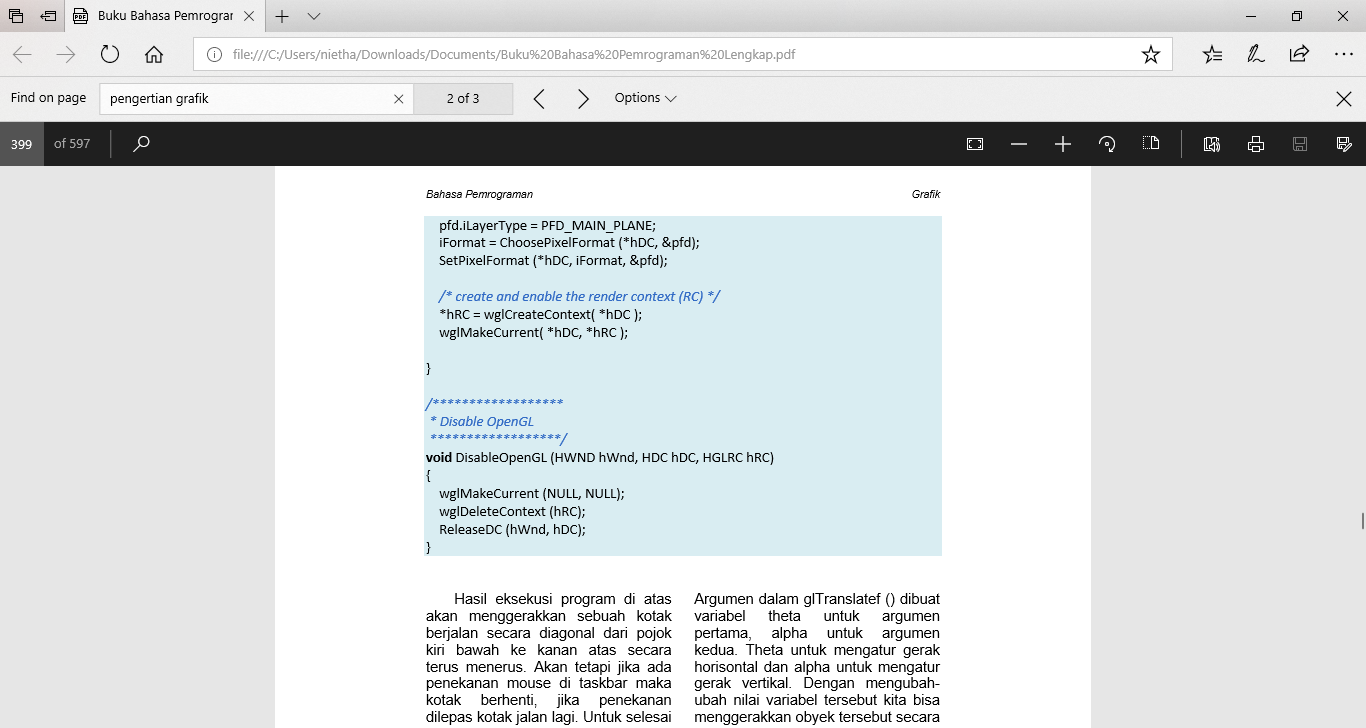 Hasil eksekusi program di atas akan menggerakkan sebuah kotakberjalan secara diagonal dari pojok kiri bawah ke kanan atas secara terus menerus. 
Akan tetapi jika ada penekanan mouse di taskbar maka kotak berhenti, jika penekanan dilepas kotak jalan lagi. 
Untuk selesai bisa menggunakan tombol ESCape.
Dasar – Dasar Game
Dasar-dasar Game Untuk memahami pembuatan game contoh program di atas bisa dimodifikasi bagian glTranslatef(). 
Argumen dalam glTranslatef () dibuat variabel theta untuk argumen pertama, alpha untuk argumen kedua. 
Theta untuk mengatur gerak horisontal dan alpha untuk mengatur gerak vertikal.
 Dengan mengubah-ubah nilai variabel tersebut bisa menggerakkan obyek tersebut secara bebas sesuai dengan kehendak. 
Pada saat obyek bergerak bisa juga diatur perubahan warna atau dikombinasi sehingga menjadi warnawarni.
Contoh
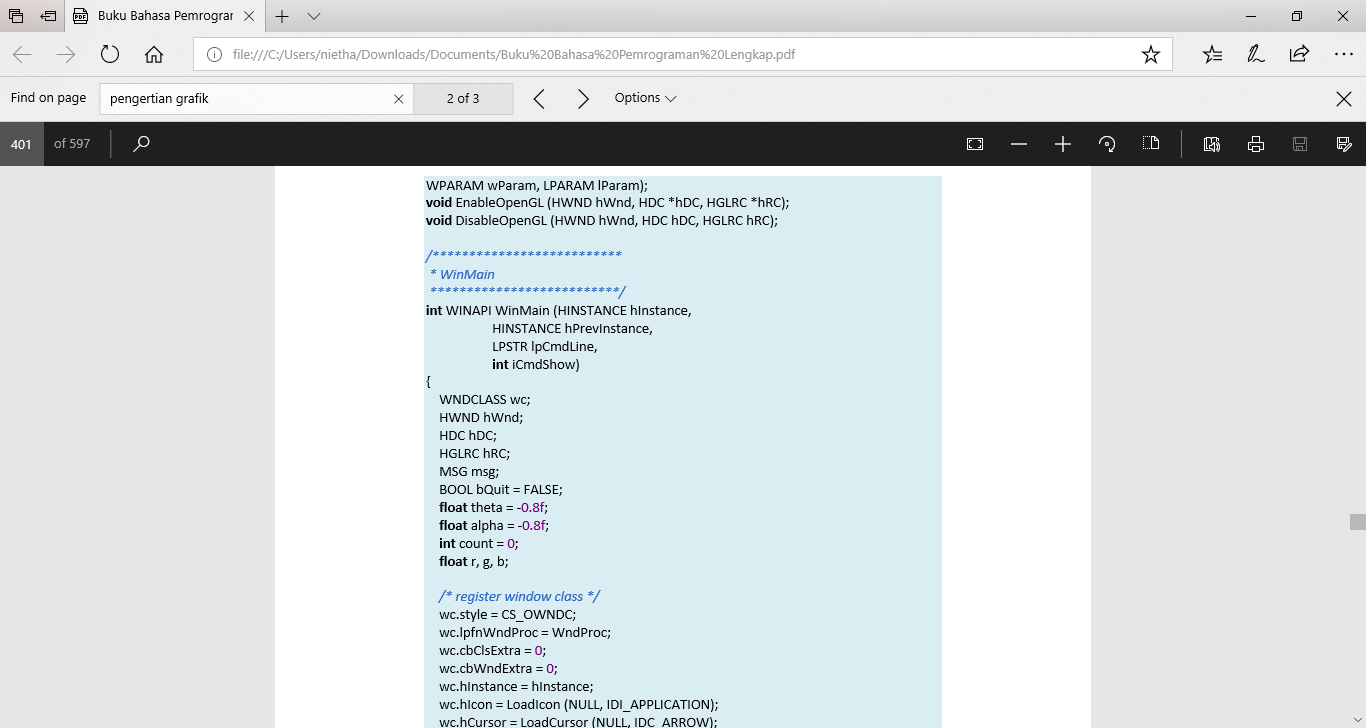 Contoh
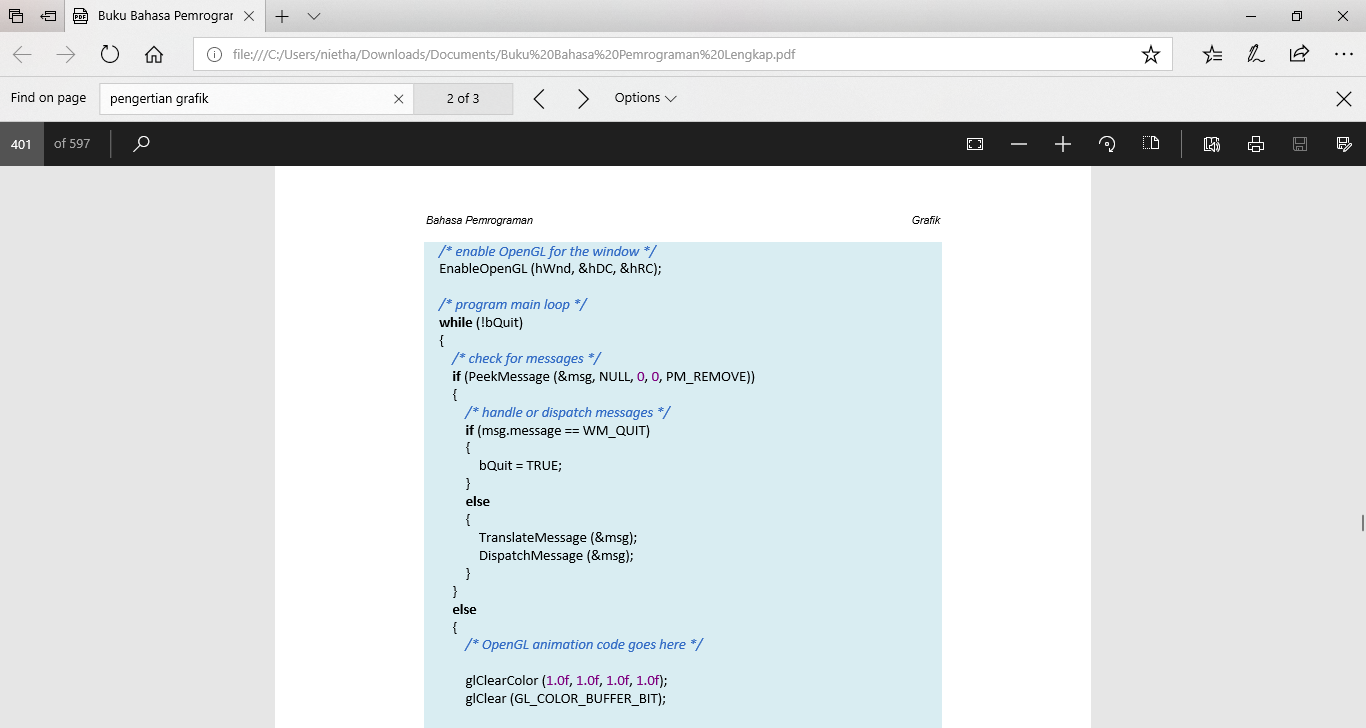 Contoh
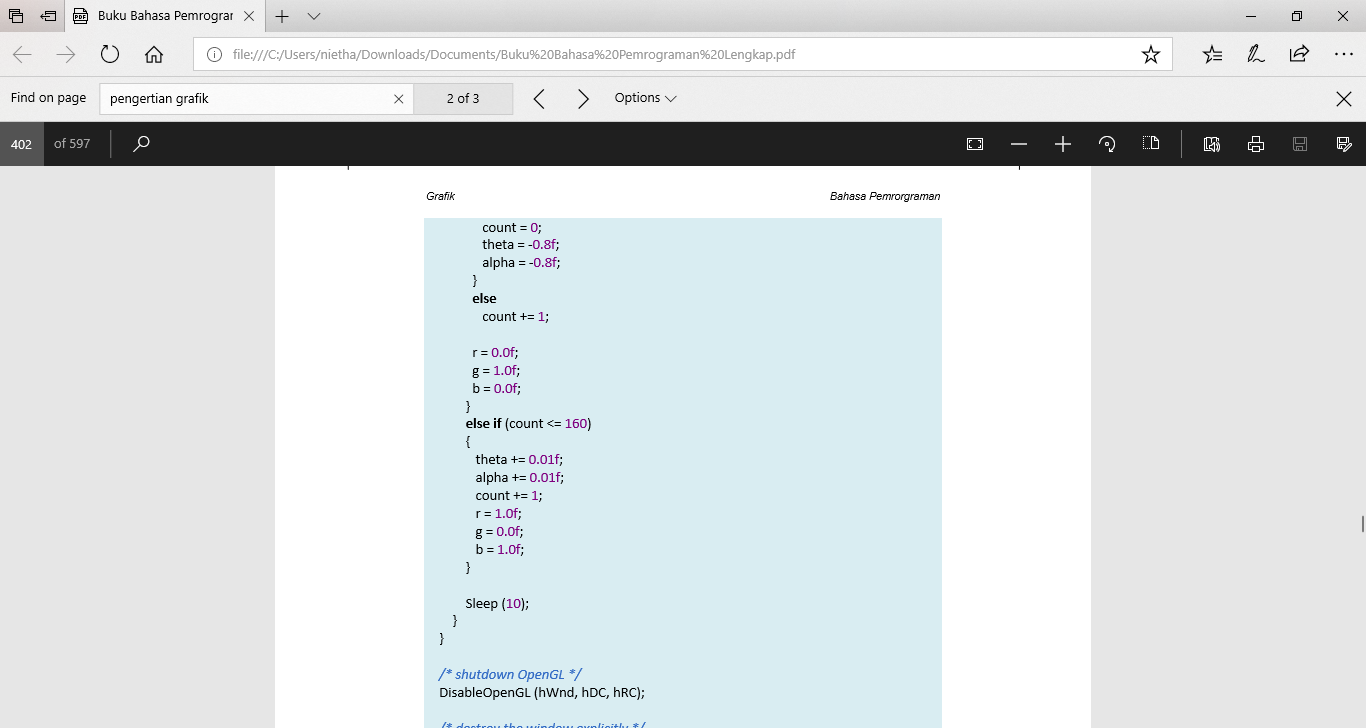 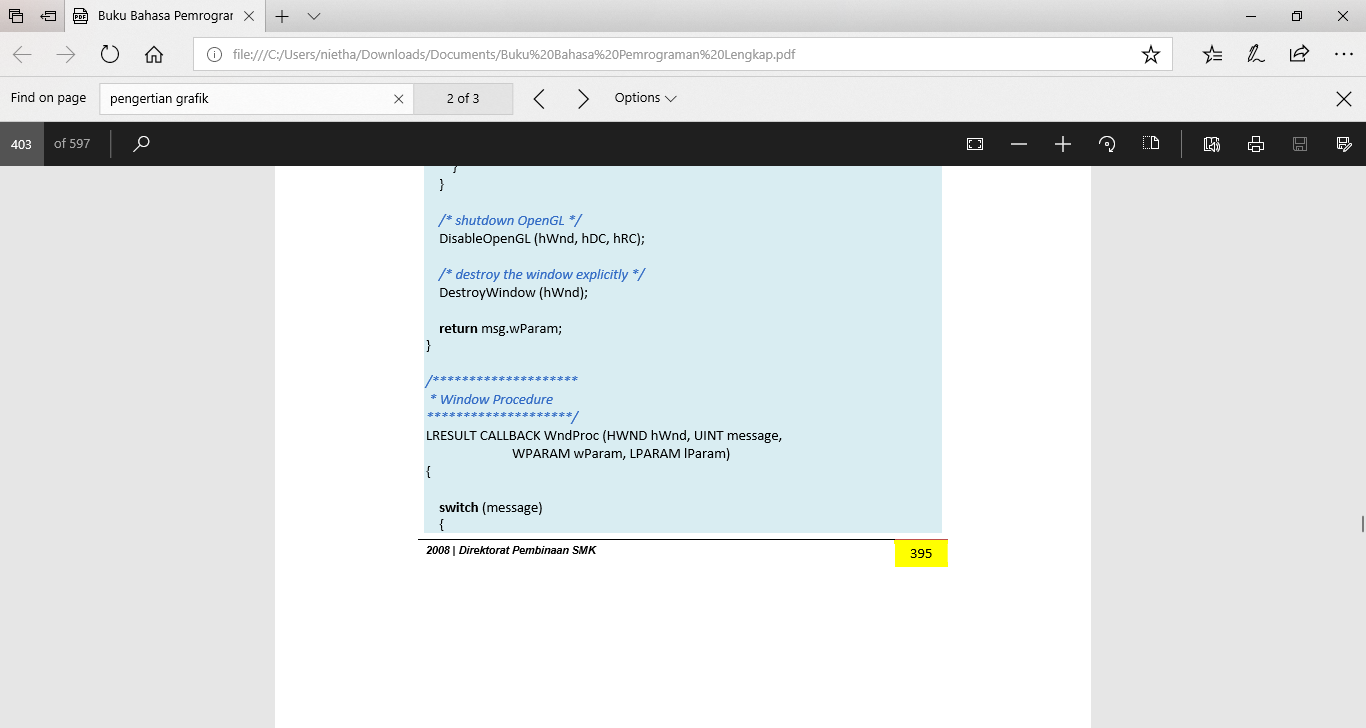 Contoh
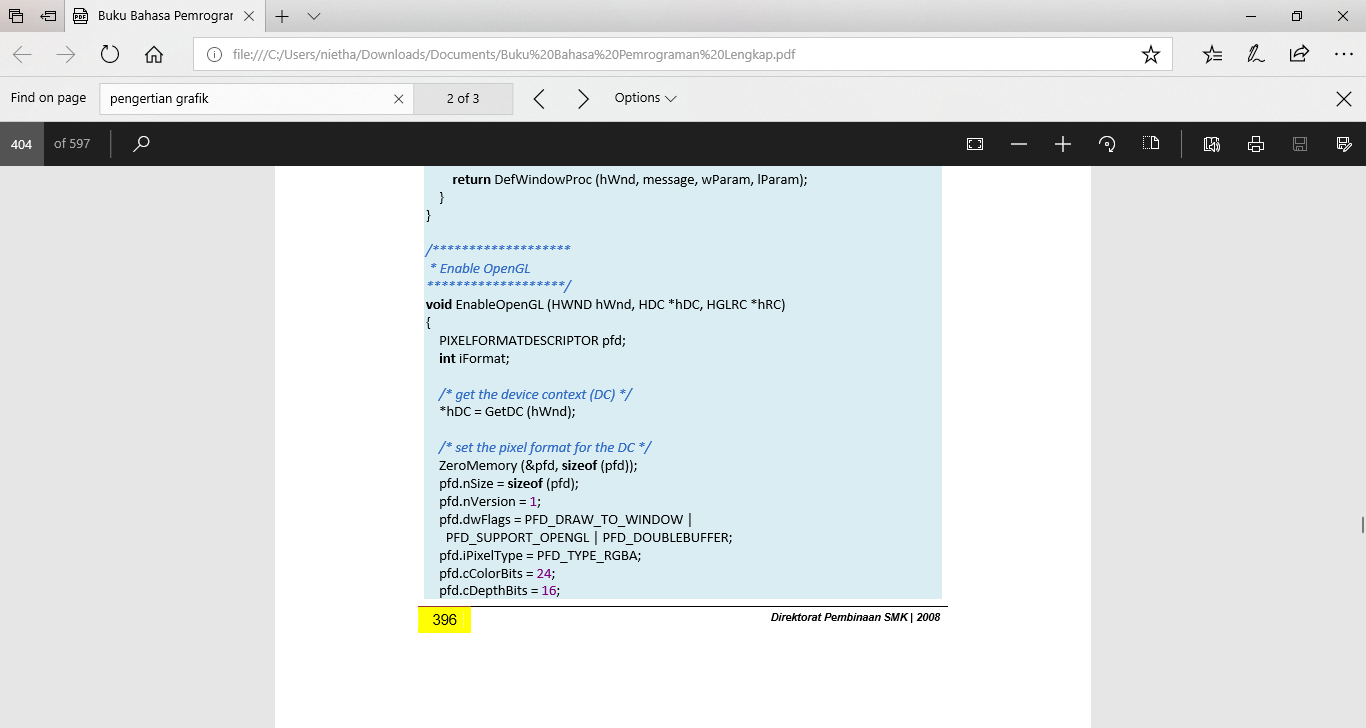 contoh
Jika program dijalankan maka kotak akan bergerak secara diagonal dari pojok kiri bawah ke arah pojok kanan atas dengan warna ungu, 
setelah sampai di pojok kanan atas maka akan berbalik arah menujupojok kiri bawah lagi dengan warna hijau, begitu seterusnya bolak-balik. 
Akan tetapi jika kursor menunjuk taskbar dan tombol mouse ditekan maka gerak obyek akan berhenti dan jika tombol dilepas lagi maka obyek tersebut gergerak lagi.
latihan
Buatlah program grafik sederhana untuk menampilkan garis 
Buatlah program grafik sederhana untuk menampilkan poligon 
Buatlah program animasi sederhana dengan memanfaatkan library openg
Daftar Pustaka
Frieyadie. 2007. Edisi Revisi Buku Pemrograman C++ dengan Borland C++ 5.02. 
Purwanto TM. 2013. modul pemrograman C++